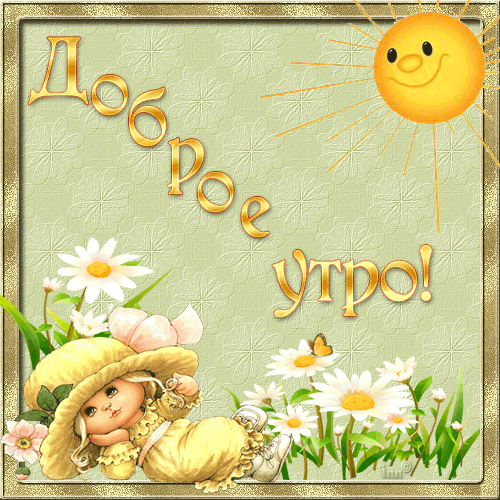 Мастер - класс
«Развитие творческих способностей обучающихся на уроках математики»


Подготовила: Левченко И.Н.,
учитель начальных классов
МБОУ «Ливенская СОШ № 2»
Развитие творческих способностей обучающихся на уроках математики
Предмет математики настолько серьезен, что полезно не упустить случая сделать его немного занимательным.
			 Б. Паскаль
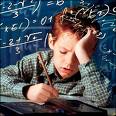 Цель мастер - класса:
Раскрытие возможности использования творческих заданий для активизации познавательной деятельности младших школьников на уроках математики
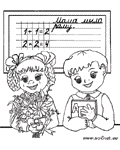 Что такое творчество?
Творчество – это создание нового, прекрасного, оно противостоит шаблону, оно наполняет жизнь радостью, возбуждает потребность в знании, работу мысли, вводит человека в атмосферу вечного поиска. 
Творчество неотделимо от знаний и умений. Способность и готовность к творчеству становится чертой личности человека, креативностью.
Творчеству благоприятствует развитие наблюдательности, лёгкость комбинирования извлекаемой из памяти информации. Творческие возможности зависят не только от умственных способностей, но и от определённых черт характера.
	.
Условия творческого  развития
А) Свободная атмосфера в школе и классе.
Б) Доверие и уважение к ученикам со стороны учителя, помощь детям.
В) Высокий уровень познавательных интересов среди учащихся, игровые методики учителя.
Г) Внимание к интересам каждого ученика, его склонностям, здоровью, к его способностям.
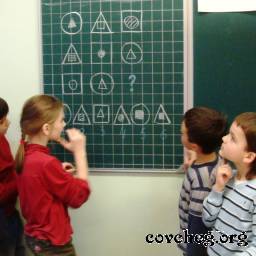 Виды творчества на уроке математики
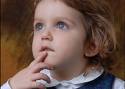 Этапы развития творчества
Подготовительный (элементы творчества в обычной, исполнительской деятельности, например, игры «Кто больше?») - проходит чаще в 1-2 классах.
Исследовательский  (творчество в изучении предмета, через решение проблемных ситуаций), проходит во 2-3 классах.
Самовыражение через различные виды деятельности (например, сочинение «хитрых» задач, математических сказок, составление математических кроссвордов, закономерностей, ребусов), проходит больше в 3-4 классах.
Творческое развитие доступно каждому ребёнку.
Типы задач для развития активного  самостоятельного, творческого мышления (по В.А. Крутецкому)
- задачи с не сформулированным вопросом;
  - задачи с недостающими данными;
  - задачи с излишними данными;
  - задачи с несколькими решениями;
  - задачи с меняющимся содержанием;
  - задачи на логическое мышление.
Мечты….
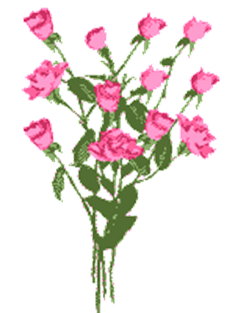 Упражнения для развития «художественного» творчества
а) составление задач, примеров;
б) выполнение рисунков, чертежей;
в) уроки фантазии «Путешествие с окружностью» (треугольником, квадратом, лучом и т. д.);
г) составление рисунков, узоров из треугольников, квадратов и кругов; 
д) сочинение математических сказок.
Примеры детского творчества
Математическая сказка
“Жили – были две подружки 5 и 3. Они жили в сумочке, в которой было два кармана: один большой – для 5, а другой маленький – для 3. Подружки были боязливы, поэтому не отходили далеко от своей сумочки, так как в случае опасности они могли там спрятаться.			 Однажды они увидели нуль, который подходил к ним, а в руках у него был знак умножения. Подружки хорошо знали, что это число с помощью знака умножения, могло их уничтожить, превратив в ноль. Подружки испугались, поэтому 5 со страху прыгнула в маленький карман, а 3 – в большой, но от этого содержимое сумочки не изменилось. 	Когда опасность миновала, то подружки выбрались наружу и придумали правило: от перемены мест слагаемых сумма не меняется: 5 + 3 = 3 + 5”.
Ребусы и закономерности
5 ,  н  , 	          (пятница)
 
	Па   ,Зж		 (Париж)
Как вы это объясните  2+2=5  ?
Игры с геометрическими фигурами
Примеры изображений, 
которые можно сложить
 из простых
 геометрических 
фигур.
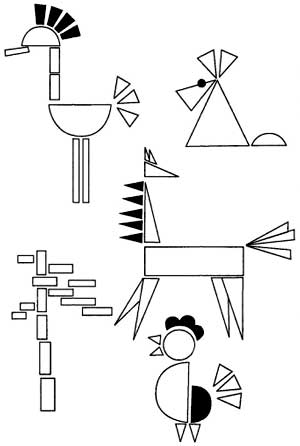 В заключении…
Работа  над развитием творческих способностей у детей должна быть длительной и целенаправленной. Эпизодническое использование творческих задач не принесет желаемого результата. Конечно, умственную самостоятельность и «смекалку» нельзя ни «вдолбить», ни «вложить» ни в чью голову. Результаты надежды лишь тогда, когда введение в область математических знаний совершается в легкой и приятной форме, на предметах и примерах обыденной и повседневной обстановки, подобранные с надлежащим остроумием и занимательностью.
Порыв к творчеству может также легко угаснуть, как и возник, если оставить его без пищи.
	
Константин Георгиевич Паустовский
Улыбнитесь…«Математическая поэзия»
Веселые стихи:
2  15  42
42  15
37  08  5
20  20  20!
 
7  14  100  0 
2  00  13
37  08  5 
20  20  20!
  


Грустные стихи:
 511   16
5   20  337
712  19
2,000,047
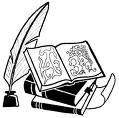 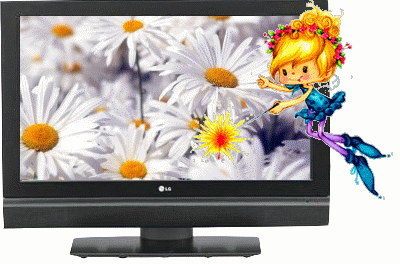